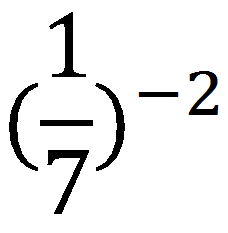 0,52
0,25
49
40
1
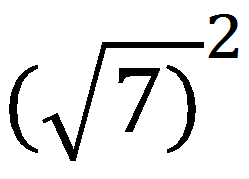 7
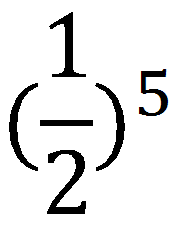 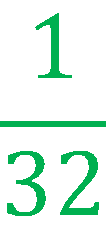 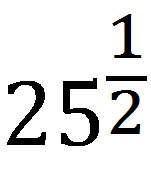 5
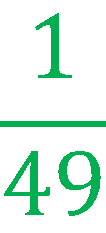 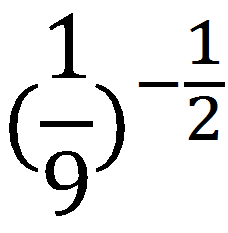 7-2
3
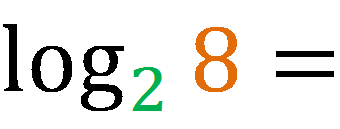 3
23=8
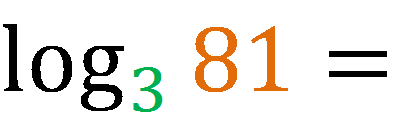 4
34=81
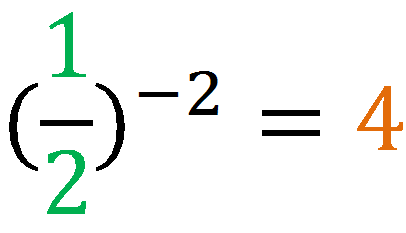 -2
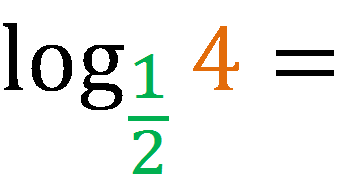 = 1

                                 =0
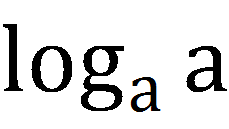 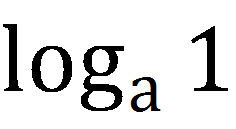 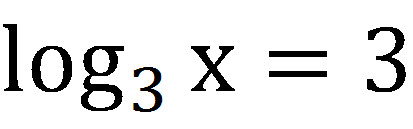 27
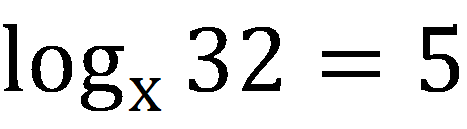 2
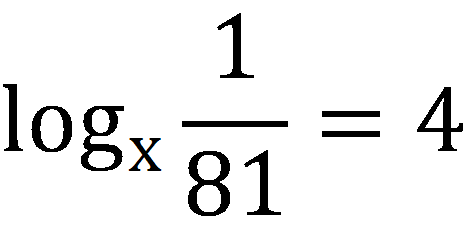 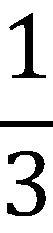 3
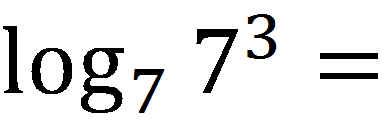 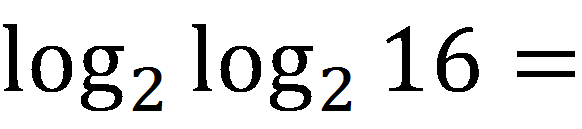 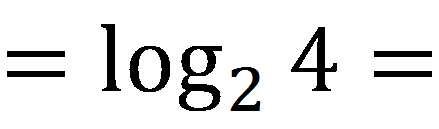 2